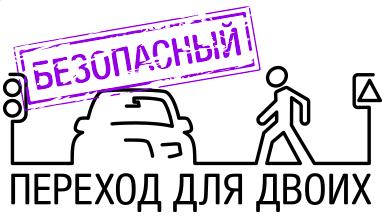 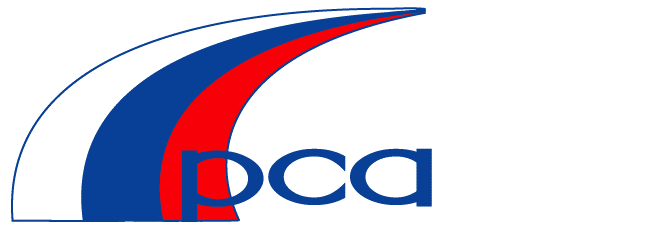 ФЕДЕРАЛЬНАЯ КАМПАНИЯ ПО БЕЗОПАСНОСТИ ДОРОЖНОГО ДВИЖЕНИЯ «СЛОЖНОСТИ ПЕРЕХОДА»
ФЕДЕРАЛЬНАЯ ЦЕЛЕВАЯ ПРОГРАММА
«ПОВЫШЕНИЕ БЕЗОПАСНОСТИ ДОРОЖНОГО  ДВИЖЕНИЯ В 2013-2020 ГОДАХ»
ФЕДЕРАЛЬНАЯ ЦЕЛЕВАЯ ПРОГРАММА
«ПОВЫШЕНИЕ БЕЗОПАСНОСТИ ДОРОЖНОГО  ДВИЖЕНИЯ В 2013-2020 ГОДАХ»
ФЕДЕРАЛЬНАЯ ЦЕЛЕВАЯ ПРОГРАММА
«ПОВЫШЕНИЕ БЕЗОПАСНОСТИ ДОРОЖНОГО  ДВИЖЕНИЯ В 2013-2020 ГОДАХ»
ФЕДЕРАЛЬНАЯ ЦЕЛЕВАЯ ПРОГРАММА
«ПОВЫШЕНИЕ БЕЗОПАСНОСТИ ДОРОЖНОГО  ДВИЖЕНИЯ В 2013-2020 ГОДАХ»
ДТП с пешеходами в 2015 году
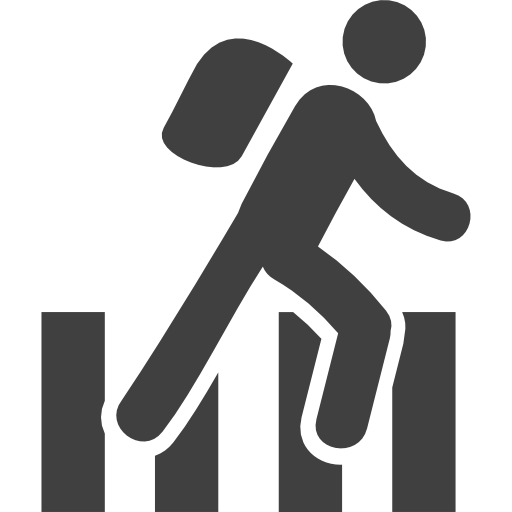 НА ПЕРЕХОДЕ
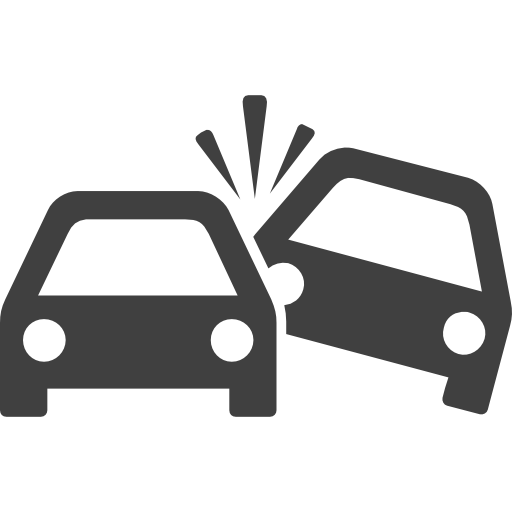 19 779
58 221
ВСЕГО
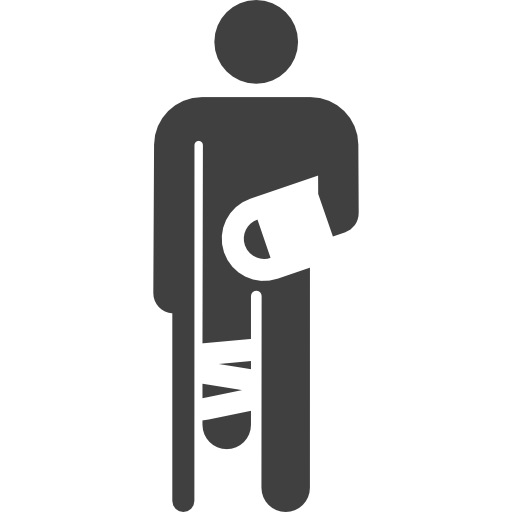 53 718
19 576
РАНЕНО
1 233
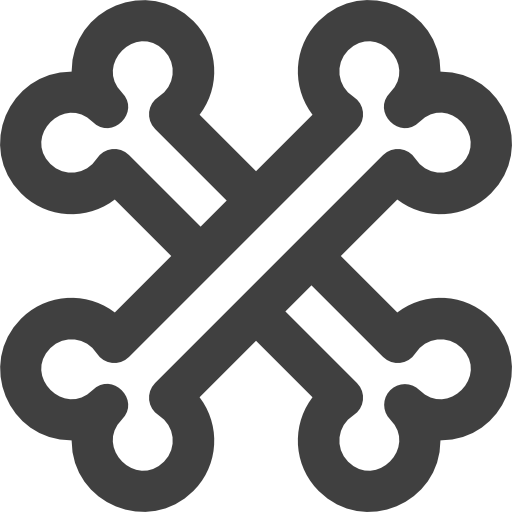 7 138
ПОГИБЛО
Что говорят правила?
ВИДЫ РАЗМЕТКИ
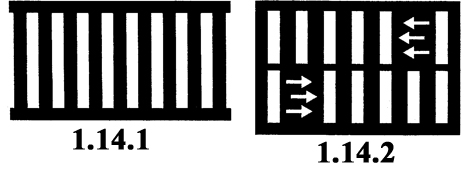 Ошибки водителей
Большинство водителей реагируют только на появление пешехода, а не на приближение к пешеходному переходу.
Что влияет на реакцию водителя
Насколько быстро с момента обнаружения водителем опасности может остановиться автомобиль?
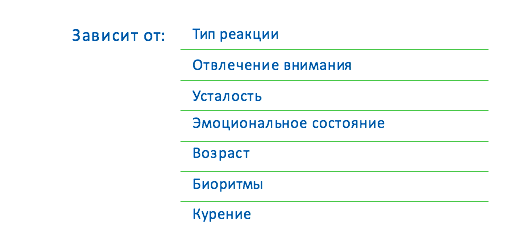 Время, которое не учитывает водитель
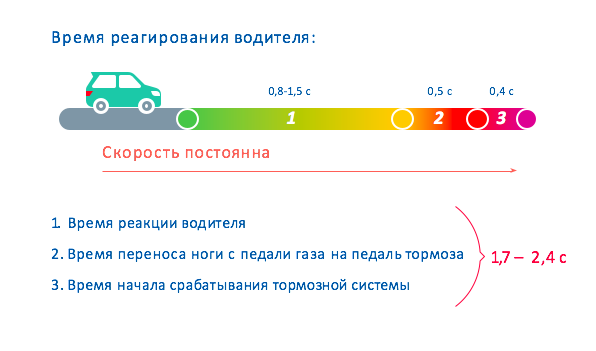 Как быстро может остановиться автомобиль?
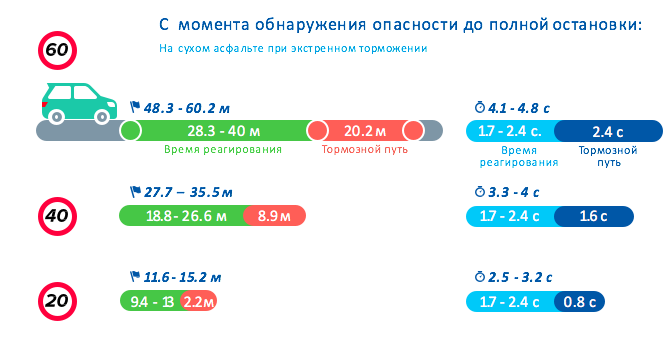 От чего зависит тормозной путь?
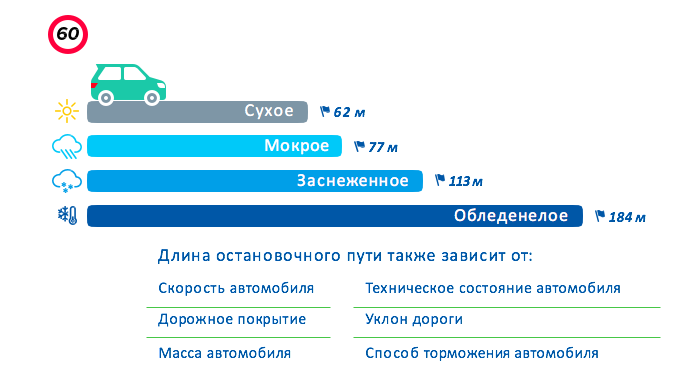 Чем позже водитель замечает пешехода,тем выше риск аварии
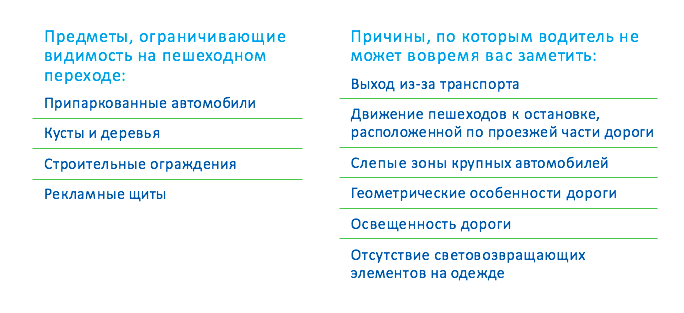 Световозвращающие элементы
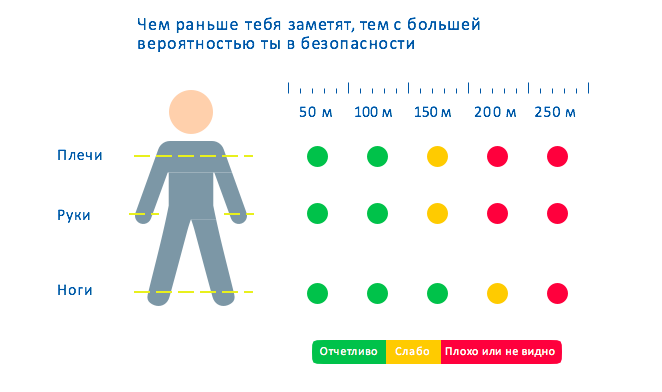 Ошибки пешеходов
Большинство пешеходов уверены в том, что водители при любых условиях обязаны остановиться.
Правила выбора места для перехода дороги
Правило №1:
Будь заметен и понятен
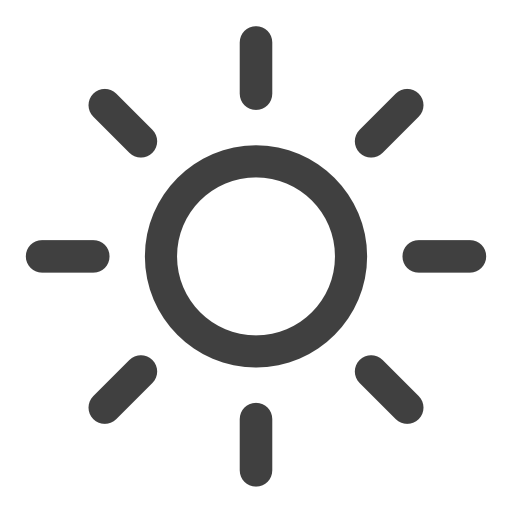 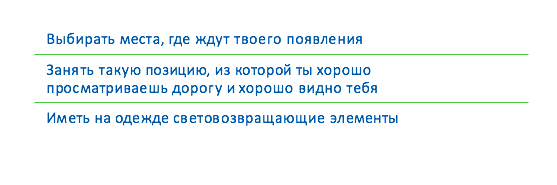 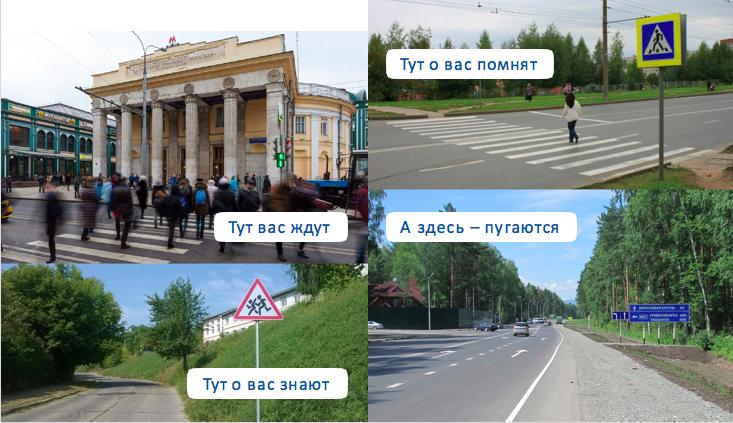 Правила выбора места для перехода дороги
Правило №2:
Убедись в безопасности перехода
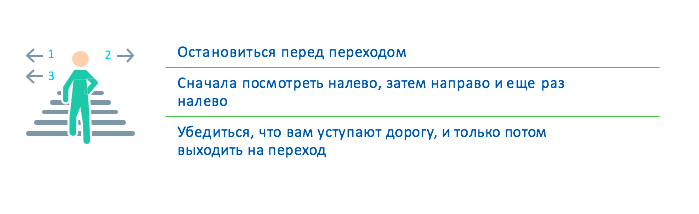 Пересекая переход на перекрестке, обернись!
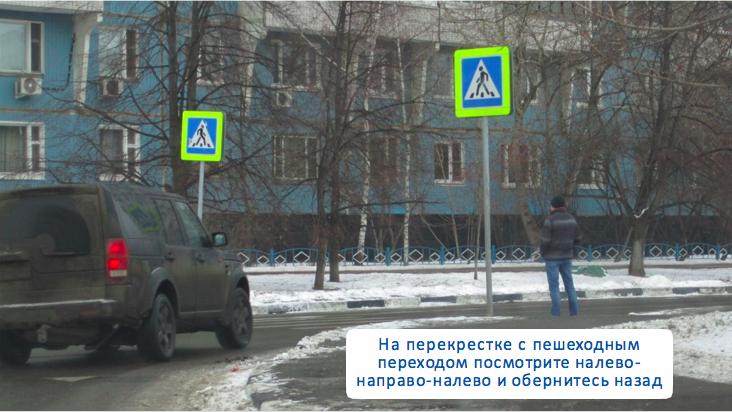 Правила выбора места для перехода дороги
Правило №3:
Используй сигналы коммуникации
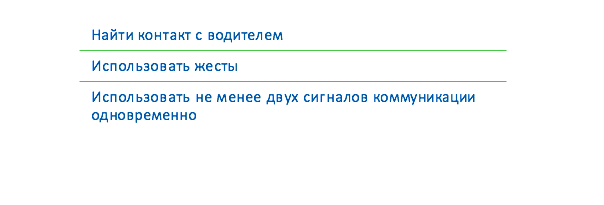 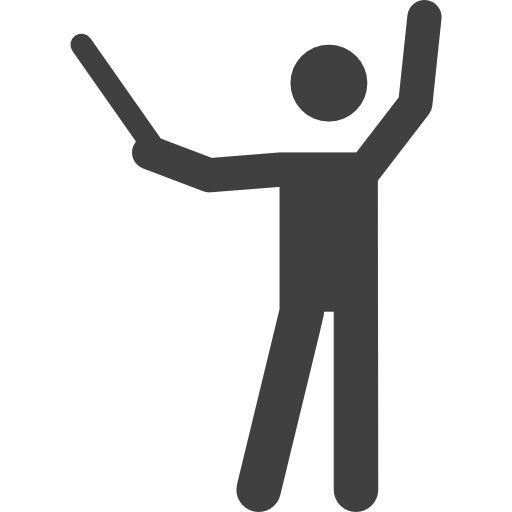 Коммуникация с водителем
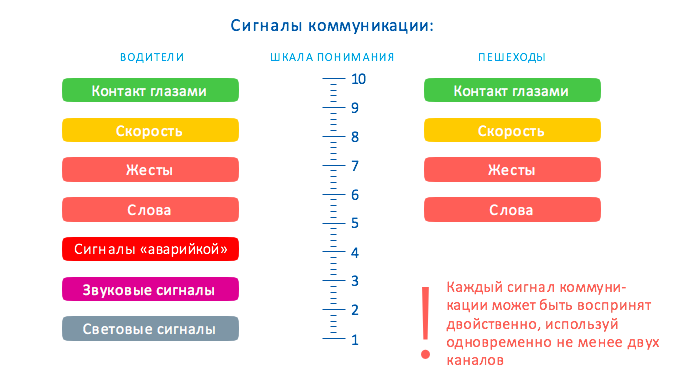 Отвлекающие факторы
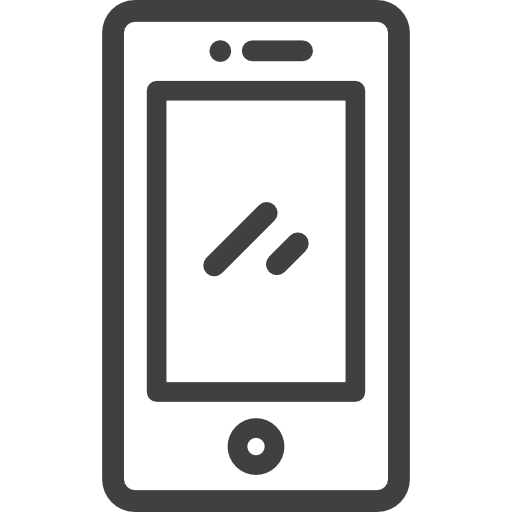 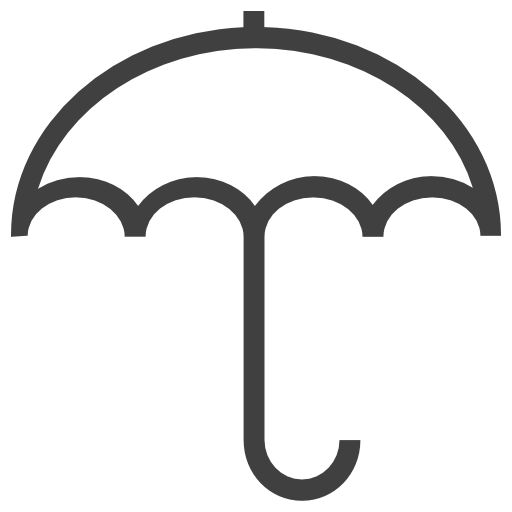 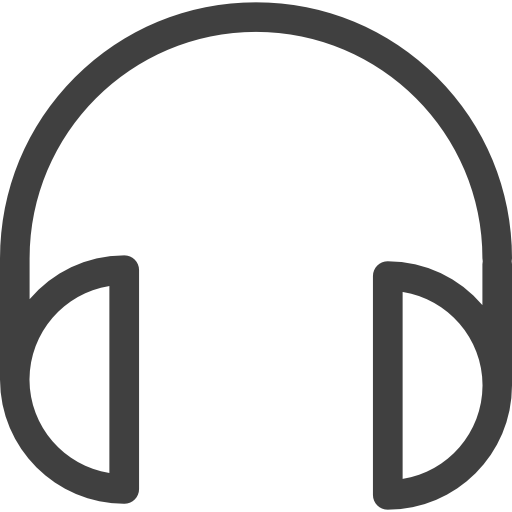 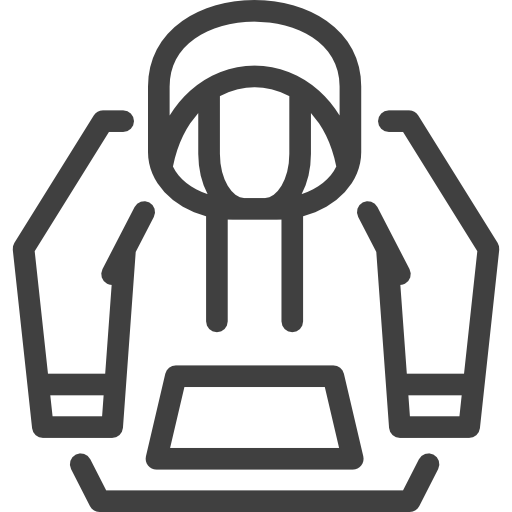 Правила пешехода
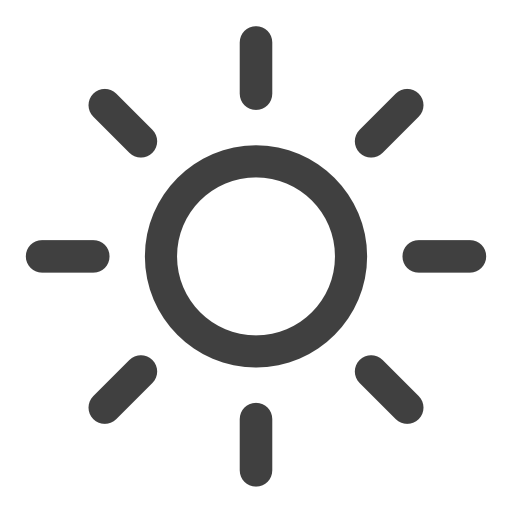 №1: Будь заметен и понятен

№2: Убедись в безопасности перехода

№3: Коммуницируй с водителем
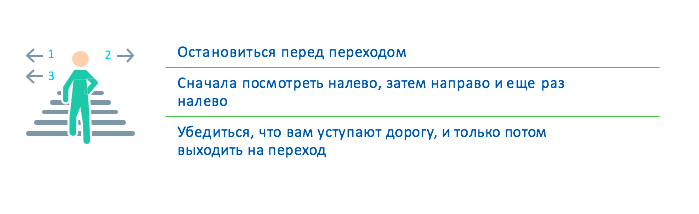 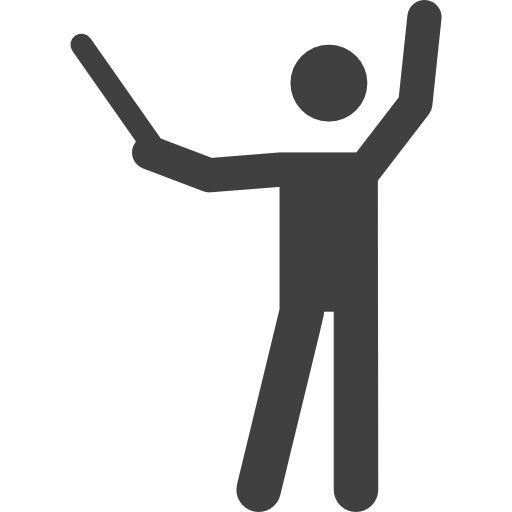 Подавай пример!
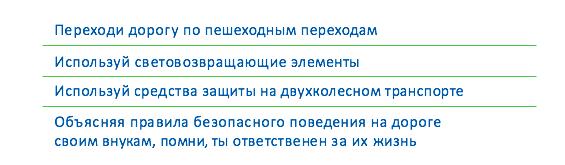 WWW.BEZDTP.RU
1. Заходите на наш сайт.
2. Узнайте, как должен выглядеть безопасный пешеходный переход
 3. Напишите пост о недостатках переходов в вашем городе и разместите их фото на сайте
ФЕДЕРАЛЬНАЯ ЦЕЛЕВАЯ ПРОГРАММА
«ПОВЫШЕНИЕ БЕЗОПАСНОСТИ ДОРОЖНОГО  ДВИЖЕНИЯ В 2013-2020 ГОДАХ»
ФЕДЕРАЛЬНАЯ ЦЕЛЕВАЯ ПРОГРАММА
«ПОВЫШЕНИЕ БЕЗОПАСНОСТИ ДОРОЖНОГО  ДВИЖЕНИЯ В 2013-2020 ГОДАХ»
ФЕДЕРАЛЬНАЯ ЦЕЛЕВАЯ ПРОГРАММА
«ПОВЫШЕНИЕ БЕЗОПАСНОСТИ ДОРОЖНОГО  ДВИЖЕНИЯ В 2013-2020 ГОДАХ»
ФЕДЕРАЛЬНАЯ ЦЕЛЕВАЯ ПРОГРАММА
«ПОВЫШЕНИЕ БЕЗОПАСНОСТИ ДОРОЖНОГО  ДВИЖЕНИЯ В 2013-2020 ГОДАХ»
Оберегайте самое 
ценное — жизнь!
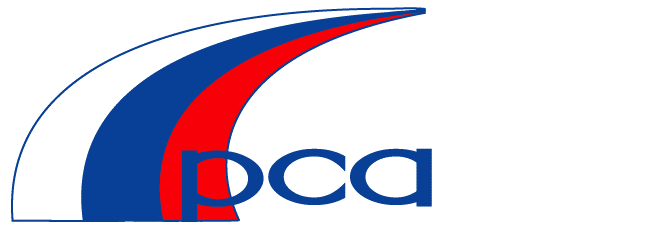 ФЕДЕРАЛЬНАЯ КАМПАНИЯ ПО БЕЗОПАСНОСТИ ДОРОЖНОГО ДВИЖЕНИЯ «СЛОЖНОСТИ ПЕРЕХОДА»
ФЕДЕРАЛЬНАЯ ЦЕЛЕВАЯ ПРОГРАММА
«ПОВЫШЕНИЕ БЕЗОПАСНОСТИ ДОРОЖНОГО  ДВИЖЕНИЯ В 2013-2020 ГОДАХ»
ФЕДЕРАЛЬНАЯ ЦЕЛЕВАЯ ПРОГРАММА
«ПОВЫШЕНИЕ БЕЗОПАСНОСТИ ДОРОЖНОГО  ДВИЖЕНИЯ В 2013-2020 ГОДАХ»
ФЕДЕРАЛЬНАЯ ЦЕЛЕВАЯ ПРОГРАММА
«ПОВЫШЕНИЕ БЕЗОПАСНОСТИ ДОРОЖНОГО  ДВИЖЕНИЯ В 2013-2020 ГОДАХ»
ФЕДЕРАЛЬНАЯ ЦЕЛЕВАЯ ПРОГРАММА
«ПОВЫШЕНИЕ БЕЗОПАСНОСТИ ДОРОЖНОГО  ДВИЖЕНИЯ В 2013-2020 ГОДАХ»